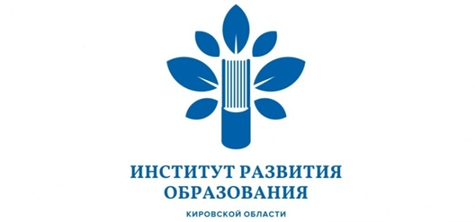 Областное методическое объединение учителей естественно-научного и географического цикла  Кировской области28 июня 2021 г.
Повестка заседания
1. О готовности аналитических отчетов по результатам работы окружных методических объединений и планировании на 2021 -2022 учебный год.
2. Актуальные направления работы МО учителей естественно-научного и географического цикла  на 2021 -2022 учебный год.
2.1. Мотивация педагогов на реализацию практико-ориентированного обучения:
 - Интегральные познавательные задания;
 - Лабораторный эксперимент.
2.2. Естественнонаучная грамотность школьника:
 - Задания TIMS и PISA.
2.3. Федеральный проект точки роста: биология, физика, химия.
3.  Ответы на вопросы.
Цель областного методического объединения
создание единого образовательного пространства для повышения профессиональной компетентности учителей географии, биологии, химии и физики образовательных организаций региона.
Руководители ОМО
О деятельности окружных методических объединений в 2020 -2021 учебном году
Структура аналитического отчета окружного МО
1. Общая часть (цель , задачи, состав участников ОМО).
2. Анализ информационной деятельности (какие вопросы рассматривали, сколько материалов размещено в Банке педагогического опыта, как происходит информирование педагогов).
3. Анализ организационно-координирующей деятельности (планы работы)
4. Анализ научно-методической деятельности (какие мероприятия проводили, где участвовали педагоги).
5. Анализ экспертной деятельности (отзывы, экспертные заключения).
Структура аналитического отчета окружного МО
6. Анализ диагностической деятельности (построение индивидуальных маршрутов педагогов).
7. Анализ публикационной активности.
8. Анализ заседаний ОМО (протоколы).
9. Общие выводы о деятельности ОМО (проблемы, перспективы).
Рекомендации по планированию работы окружных ОМО на 2021-2022 учебный год
Материалы для проведения ОМО
https://kirovipk.ru/novosti/allnews/releases/v-iro-proshlo-oblastnoe-soveshhanie-s-mms/
В разделе Единая региональная методическая служба  - профессиональные объединения – формы планов и аналитических отчетов.
В разделе Единая региональная методическая служба – материалы к совещанию – рекомендации по организации деятельности МО по учебным предметам
Разное
1. Для получения оперативной информации регистрируйтесь в группе в ВК учителей естественно-научного и географического цикла Кировской области https://vk.com/club173475083
2. Размещать анонсы и пост-релизы о мероприятиях округа на сайте ИРО и группе ВК (ИРО, ОМО).
Информацию отправлять Носовой Надежде Валерьевне enimo@kirovipk.ru, тел. 8-912-717-40-77